Monitoring Requirements from ITK & OTK
2025.3.13
CEPC TDAQ group
Outline
ATLAS ITK pixel and strip detectors control system design
CEPC ITK & OTK consideration
Our experience in environmental monitoring
ATLAS ITK Detector Control System
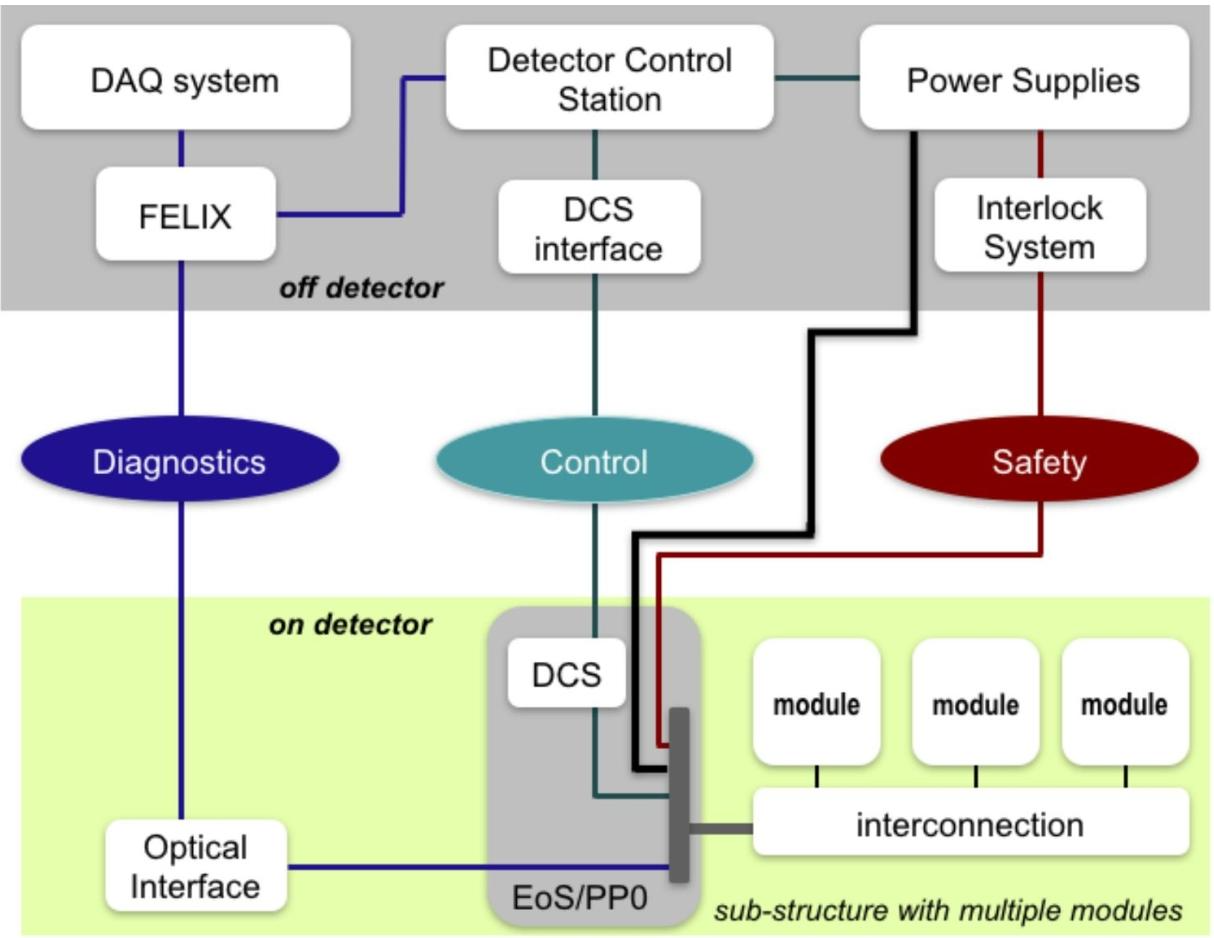 ATLAS ITK Common: Interlock System (overview)
The safety path is built on a hard-wired interlock system
Highest reliability 
Running all the time, always in operation, even if the detector is off.
Key control circuits need to be redundant
All signal processing takes place in the Interlock Matrix Crates (IMCs) located in the counting rooms.
Signals from ATLAS Detector Safety System
Signals from cooling plant
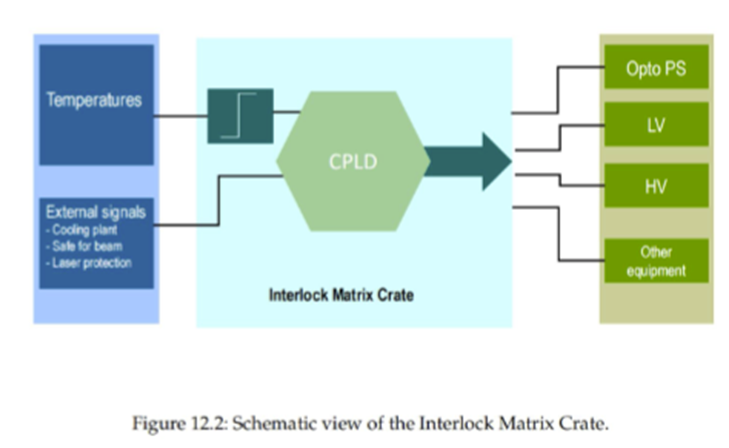 ATLAS ITK Common: Interlock System (temperature)
Overheating is one of the main risks to all silicon detectors, temperature sensors are located at critical points of the ITK.
ATLAS ITK Pixel Detector
Each cooling pipe outlet is equipped with dual (redundant) 10kΩ NTC, and two-wire read-out and routing of signals back to the counting room.
ATLAS ITK Strip Detector
Within each stave or petal, a local interlock system is provided by means of the Autonomous Monitor And Control (AMAC) chip located on the on-module power board
first line of defense against temperature excursions of the powered detector modules
Monitors several on-module parameters such as the temperature of each hybrid and the sensor bias current.
 It must also be powered and configured in order to enable the two key components of the on-module power board, the DC-DC converter and the HV Multiplexer switch
ATLAS ITK Common: Detector Control
It has its own lines for powering and communication and is therefore independent fromthe other paths. 
 It must have quite fine granularity, as individual modules must be controllable to ensure reliable control over operations.
ATLAS ITK common: Environmental Monitoring
Monitors all environmental parameters of the ITK volume, in particular the temperature, humidity, radiation, gas flow and pressure.
 The largest number of sensors is required for temperature monitoring. For example the temperatures of air volumes or cable bundles.
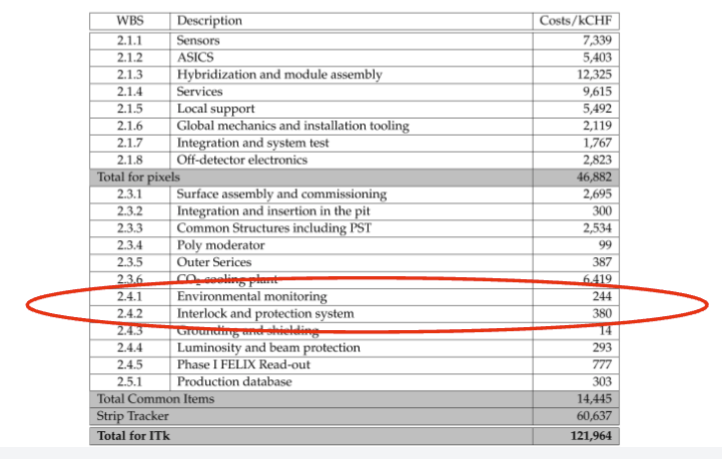 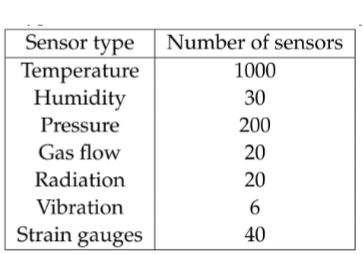 CEPC Tracker Consideration for cooling pipe temperature monitoring
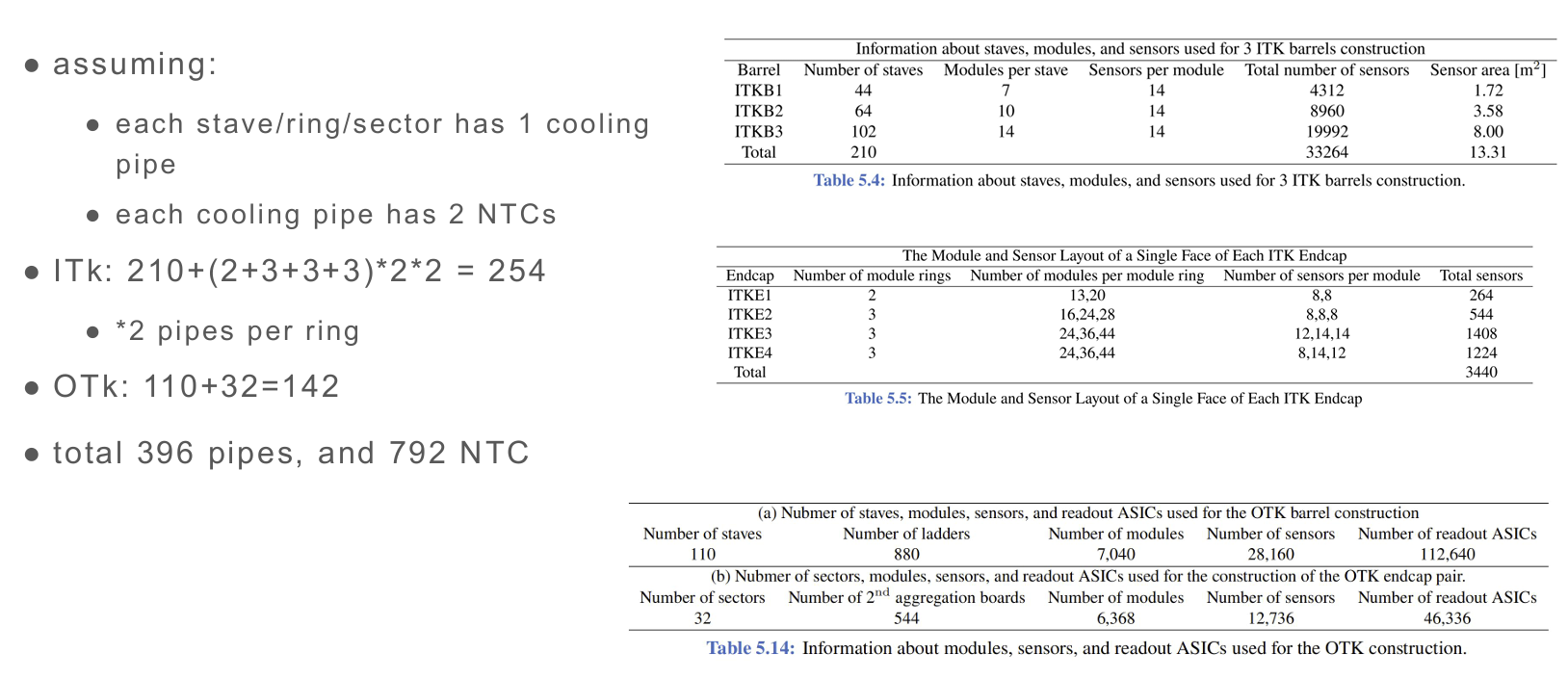 Reference:  Safety_Interlock_CEPCTracker_zixu_2025Mar5.pdf
Our experience in environmental monitoring
JUNO-CD environmental monitoring with fiber
JUNO environmental monitoring in experimental hall
BESIII environmental monitoring
On going technology with LoRa for temperature and radiation monitoring
Strain and temperature monitoring  with Fiber
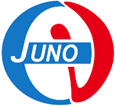 Temperature sensing fiber optic cables (FTS200)
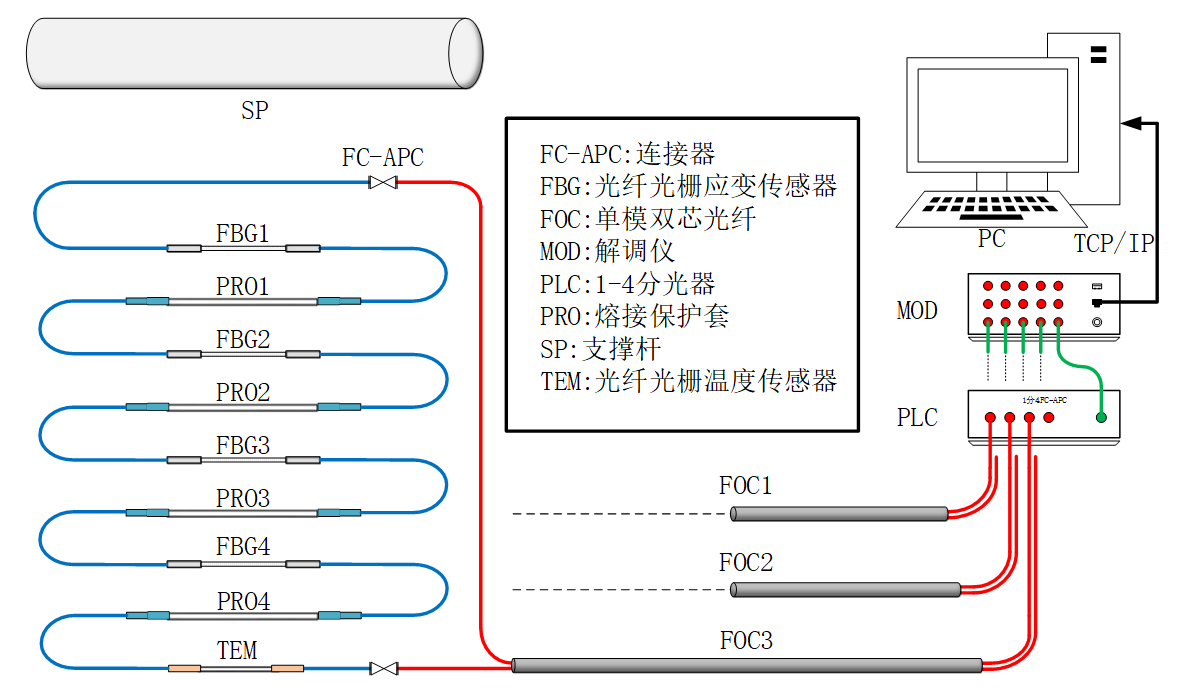 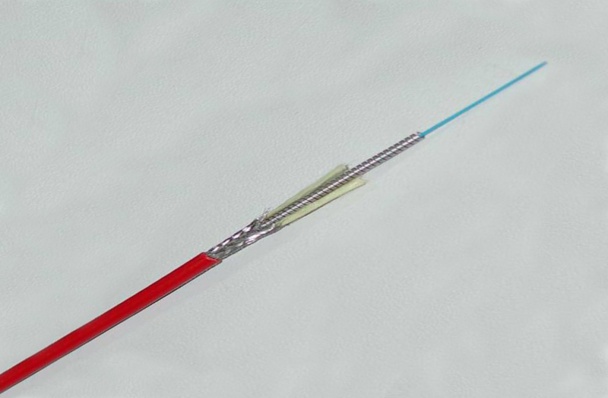 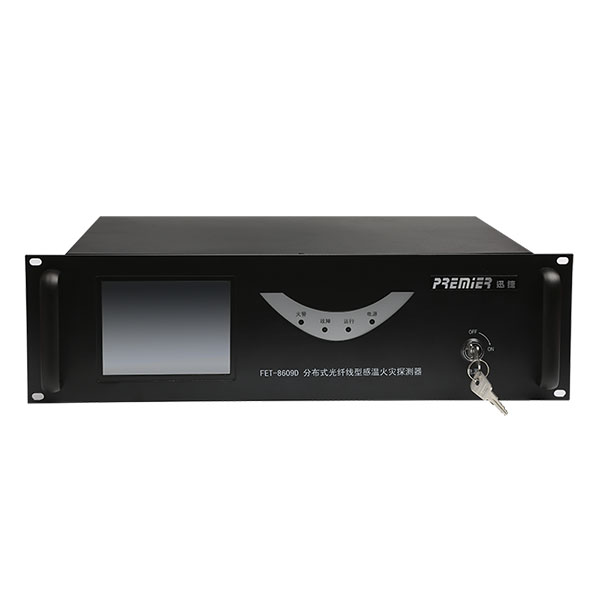 demodulator (FET8609).
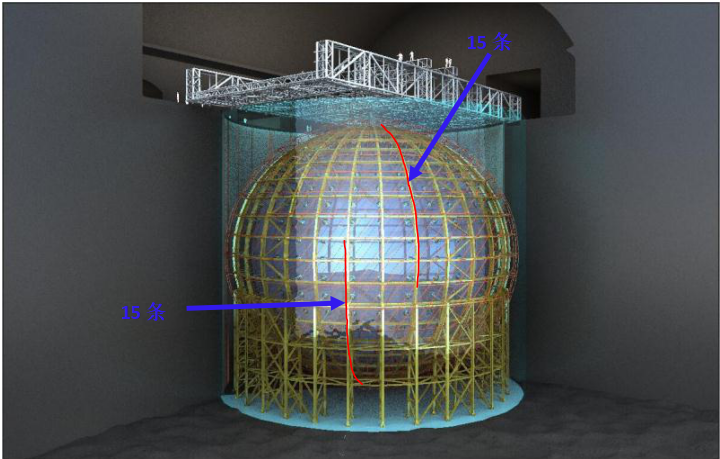 Sensor fixed on the support rod
Electronics Room
Fixed on the shell
Temperature Monitoring During Filling and Operation
Structure of Connection bar strain monitoring system
* From Lei Yang,Zhijian Zhang,Siming Feng  on behalf of DGUT group
Temperature and humidity monitoring with PT100
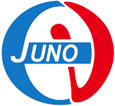 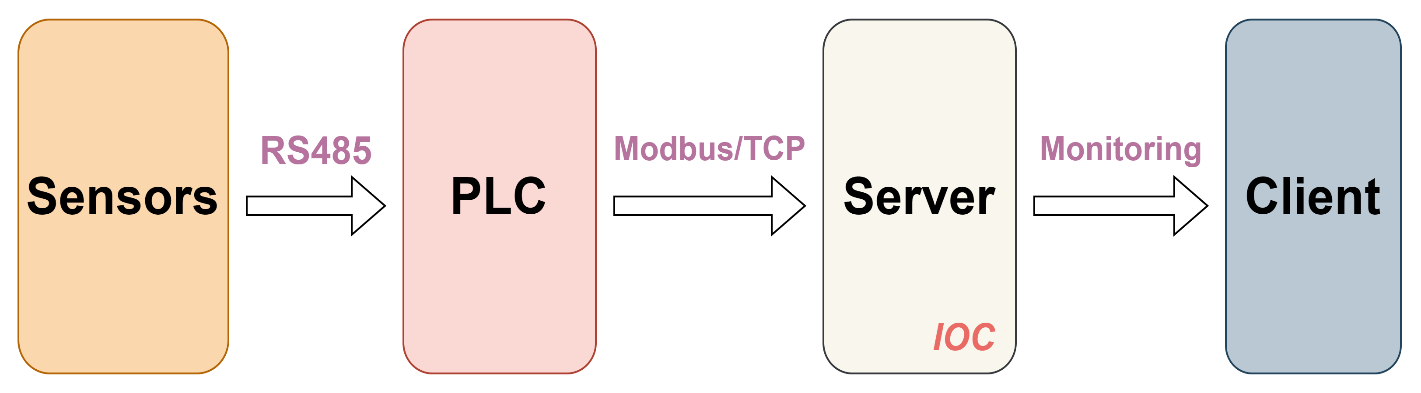 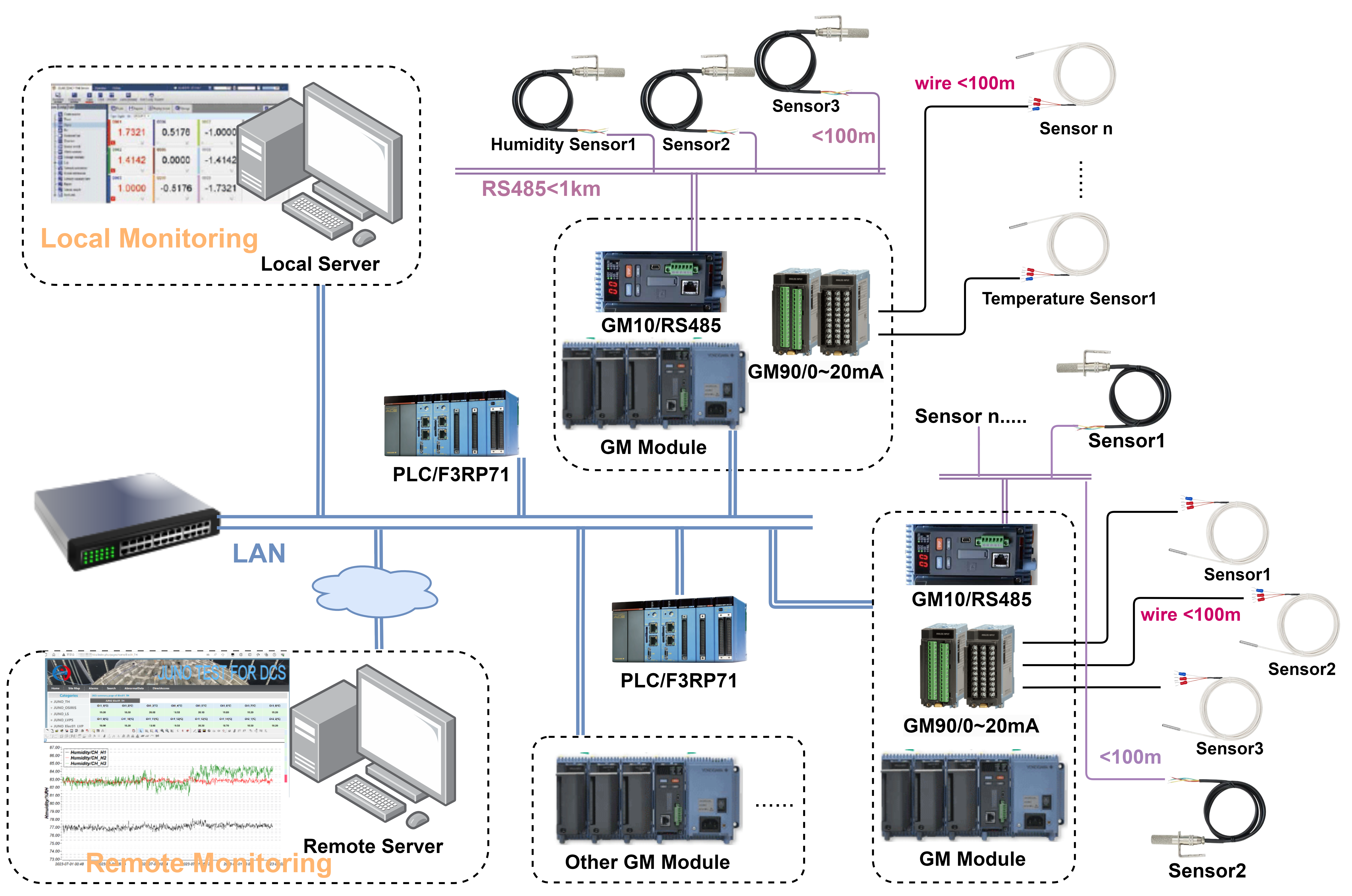 Sensors
Temperature sensor: PT100 RTD type
Humidity sensor: RS485 type
Acquisition: EPICS (Modbus)
Development of temperature and humidity IOC based on modbus protocol.
* From Shenghui Liu of JUNO slow control group
BESIII  environmental monitoring
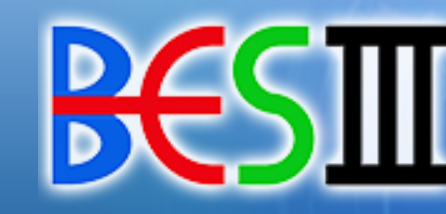 In the hall next to detector
On detector
EMC: 
T&H monitoring, digital SHT75 sensor. 
T monitoring, digital 18b20 sensor.
Muon: 
H monitoring, digital LTM-8901. 
T monitoring, digital 18b20 sensor.
Readout Board
RS485
x N
SHT75 x 8
Readout Board
RS485
x N
18b20 x 8
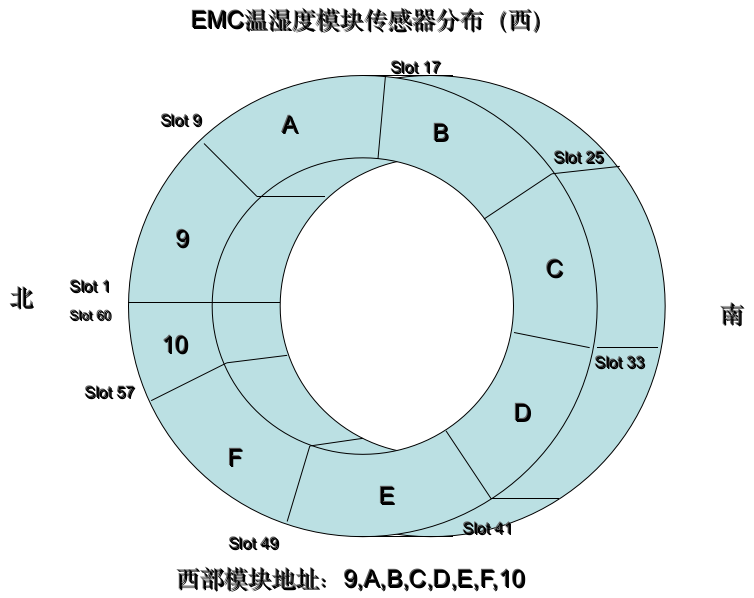 Serial Server
RS485
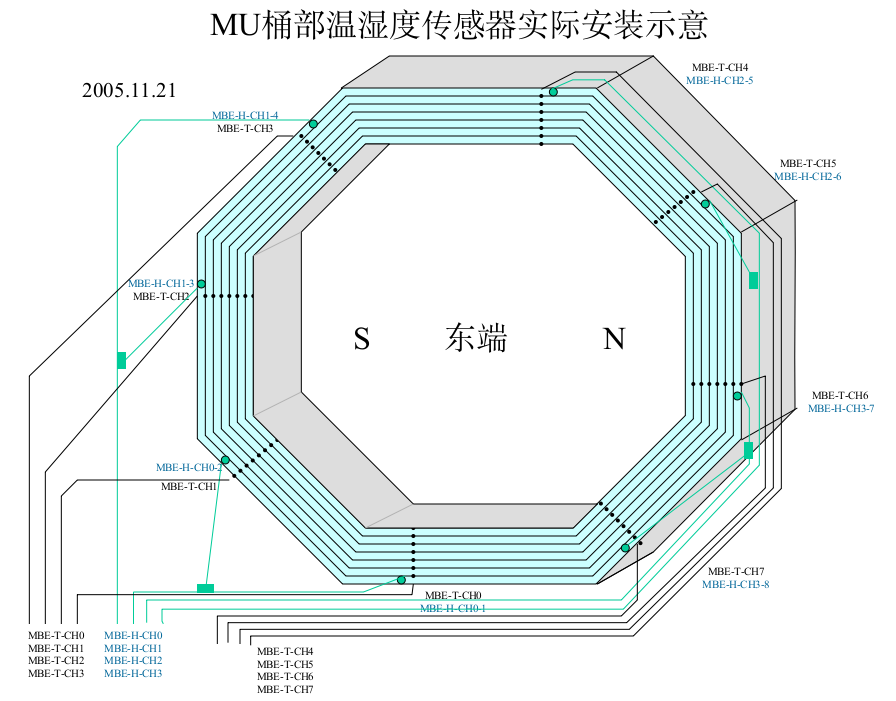 以太网
Monitoring Server
In  control room
BESIII 温湿度数据采集方案
* From Jian Min  of BESIII slow control group
On going technology with LoRa monitoring
LoRa技术在CEPC中的可能应用场景：
温湿度监测方案：LoRa 无线传输方案优势显著。仅需部署 1 - 2 个网关，即可轻松接入上百个温湿度节点。节点可按需灵活移动，能随时根据实验需求重新布局，可提升监测的便捷性与适应性。
CEPC 对撞区域辐射本底测量：CEPC 对撞区域包含多种探测器及复杂电子学系统。利用 LoRa 无线测量技术，能够评估不同区域辐射本底水平，进而确认探测器未来工况环境，为探测器安装奠定基础，也为对撞取数提供科研依据。同时，该技术大量减少数据线缆铺设成本，安装灵活且低功耗运行，极大增加了应用的便捷性。
已实现基于MCU的LoRa传感器节点采集卡的开发：
集成了DHT22温度传感器
同时能提供I2C、SPI、RS232、模拟量输入和GPIO等多种接口，方便其他传感器的接入。
开发了LoRaWAN的协议栈，通过商用网关已能将传感器数据传输到网路服务并显示。
目前在超低功耗优化中。
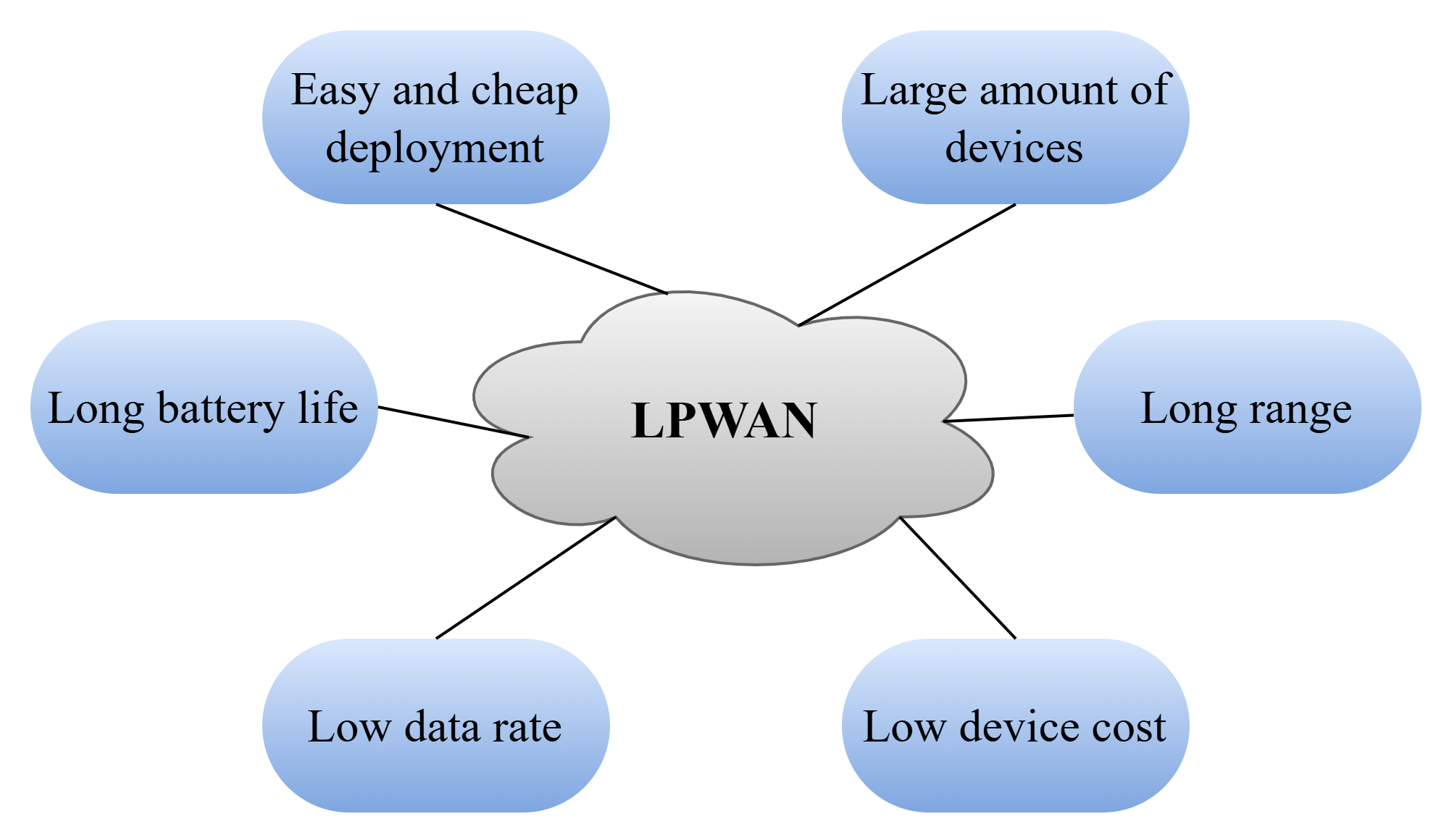 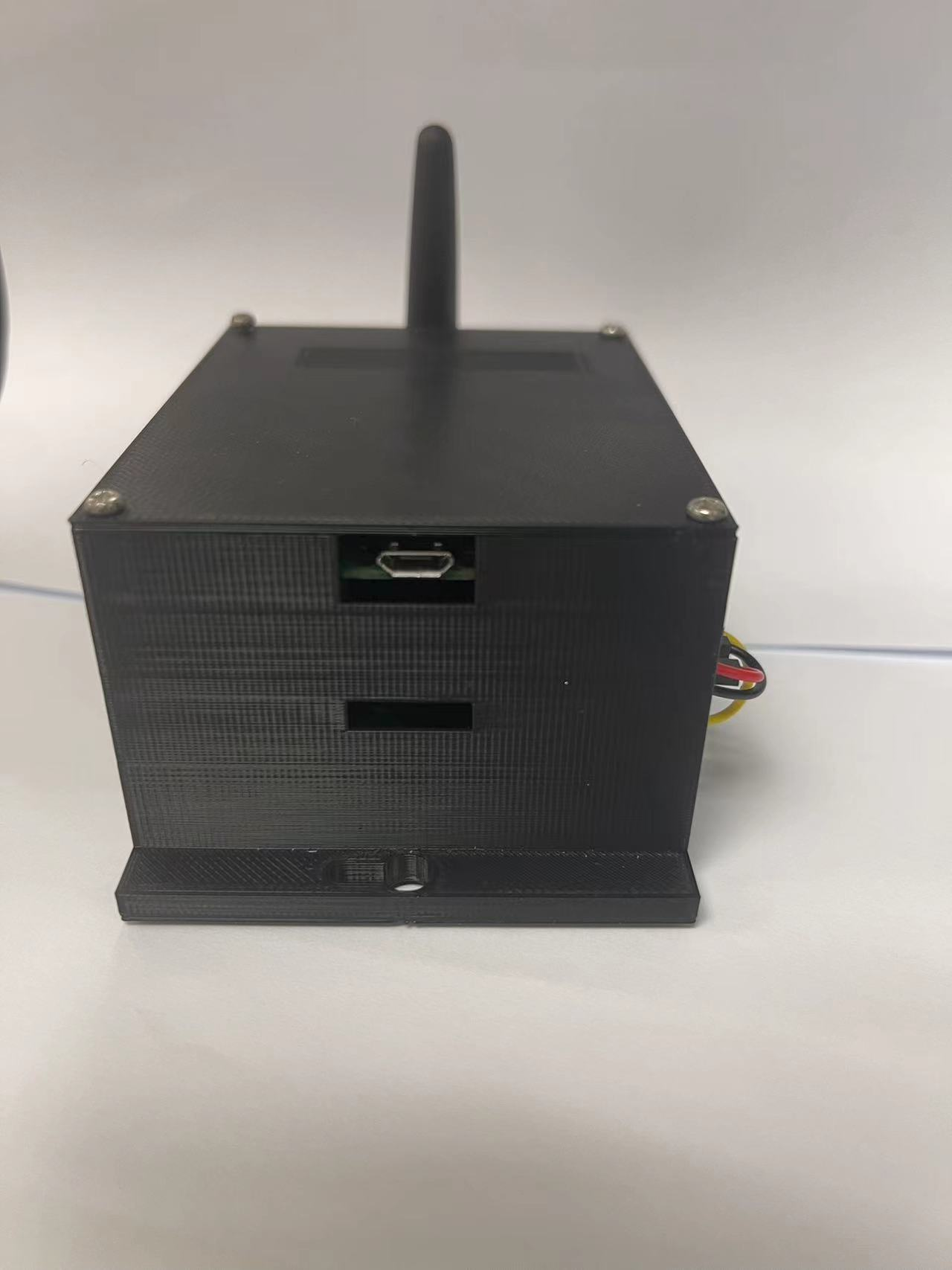 * From Yinhong Zhang of CEPC Ref-TDR  TDAQ group